HOBIT GOSE Quarterly Meeting
September 2020
Meeting Etiquette
Please mute while not speaking or presenting 
Use audio from either phone or computer, not both
Do not place the call on hold – hang up and dial back in
Please ask questions throughout the meeting or use the chat box (top right)
HOBIT Newsletter
When there are updates related to the GOSE, you will receive a copy of the newsletter
Access to GOSE Quiz
Go to pollev.com/nataliefishe198
Have the GOSE CRF readily available (attached in meeting invite)
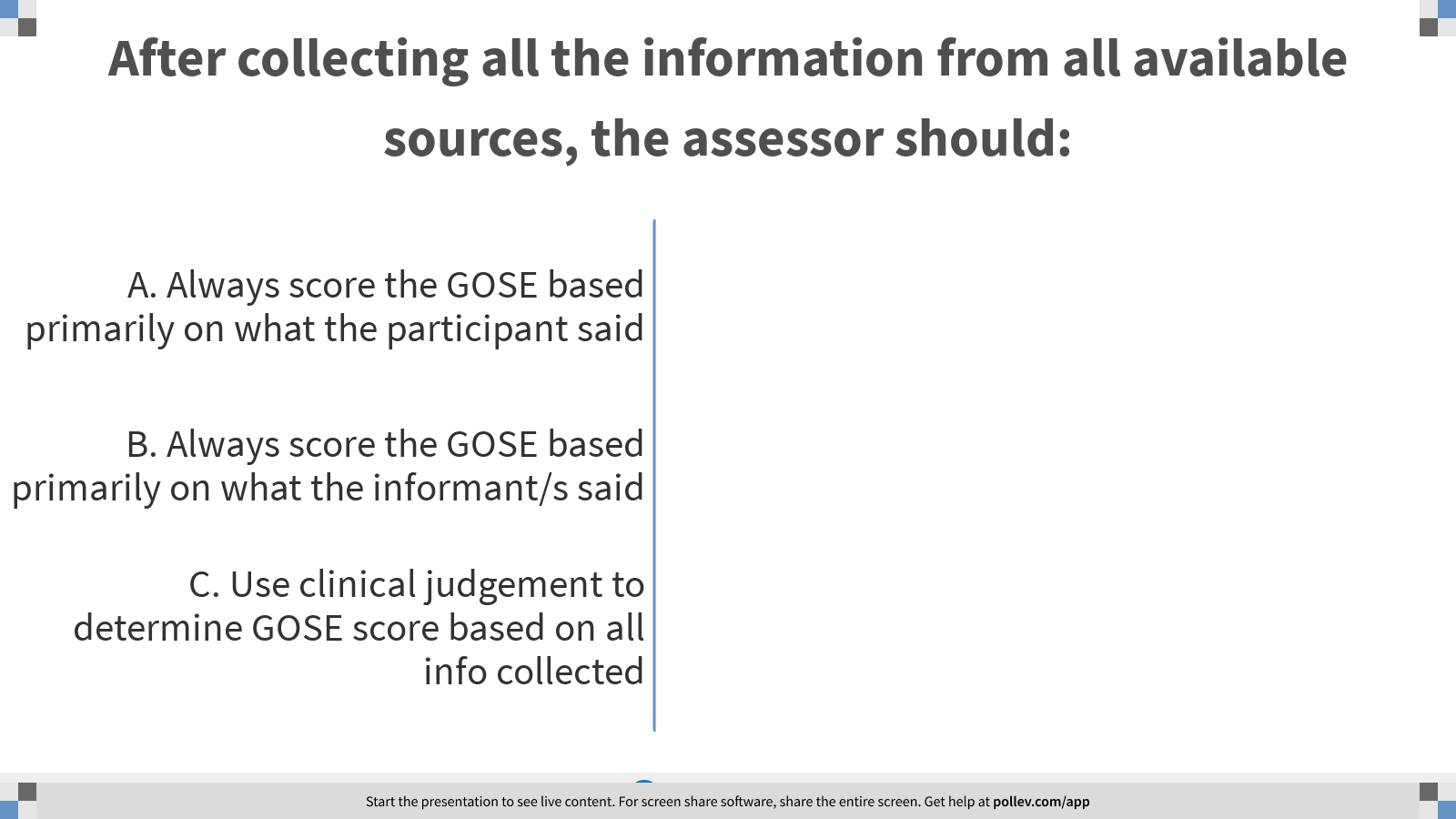 [Speaker Notes: Poll Title: After collecting all the information from all available sources, the assessor should:
https://www.polleverywhere.com/multiple_choice_polls/0wY5qIm7X9hcyUFb6NyVi]
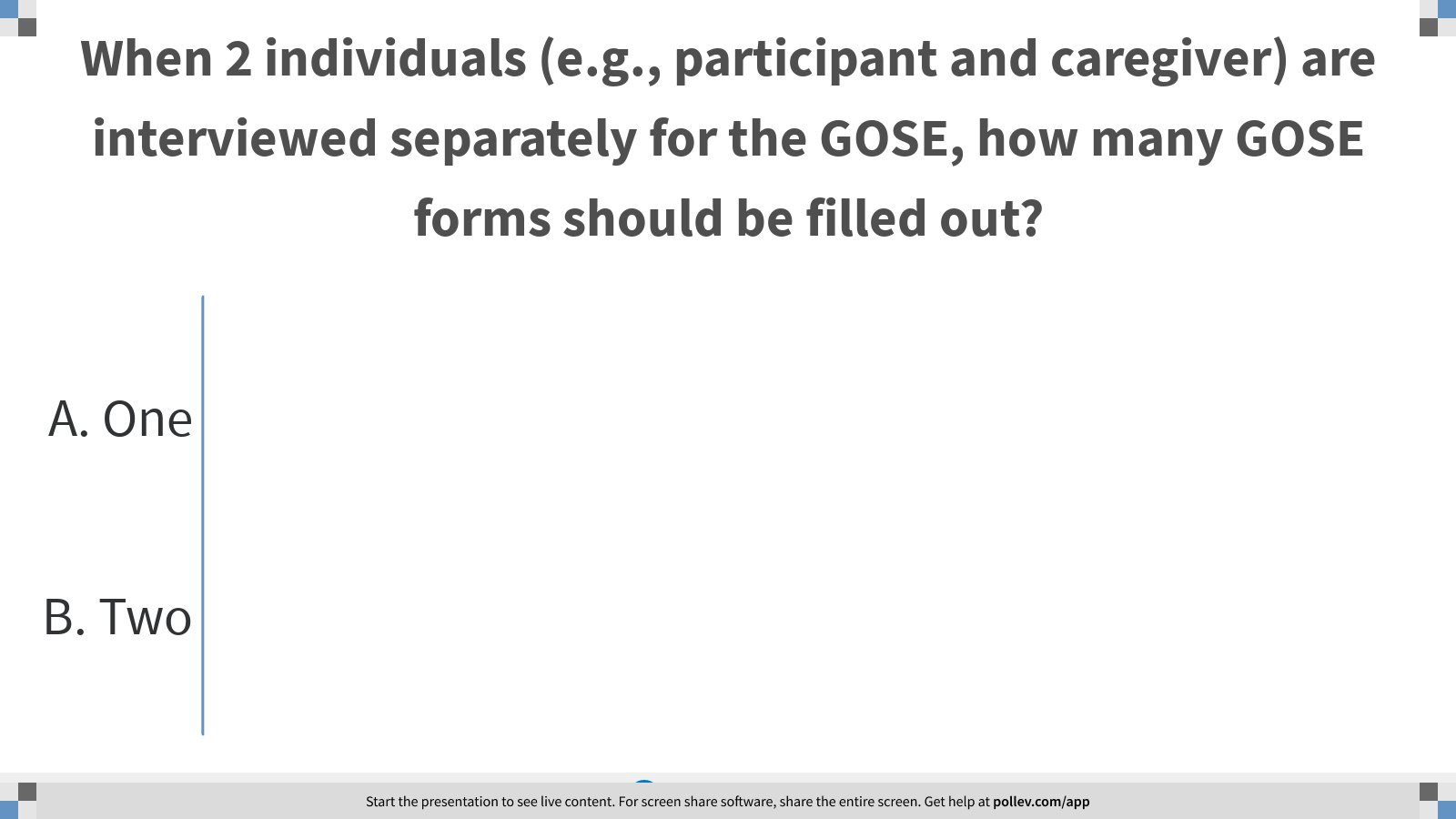 [Speaker Notes: Poll Title: When 2 individuals (e.g., participant and caregiver) are interviewed separately for the GOSE, how many GOSE forms should be filled out?
https://www.polleverywhere.com/multiple_choice_polls/RokCm0briJ1t170OZp7TS]
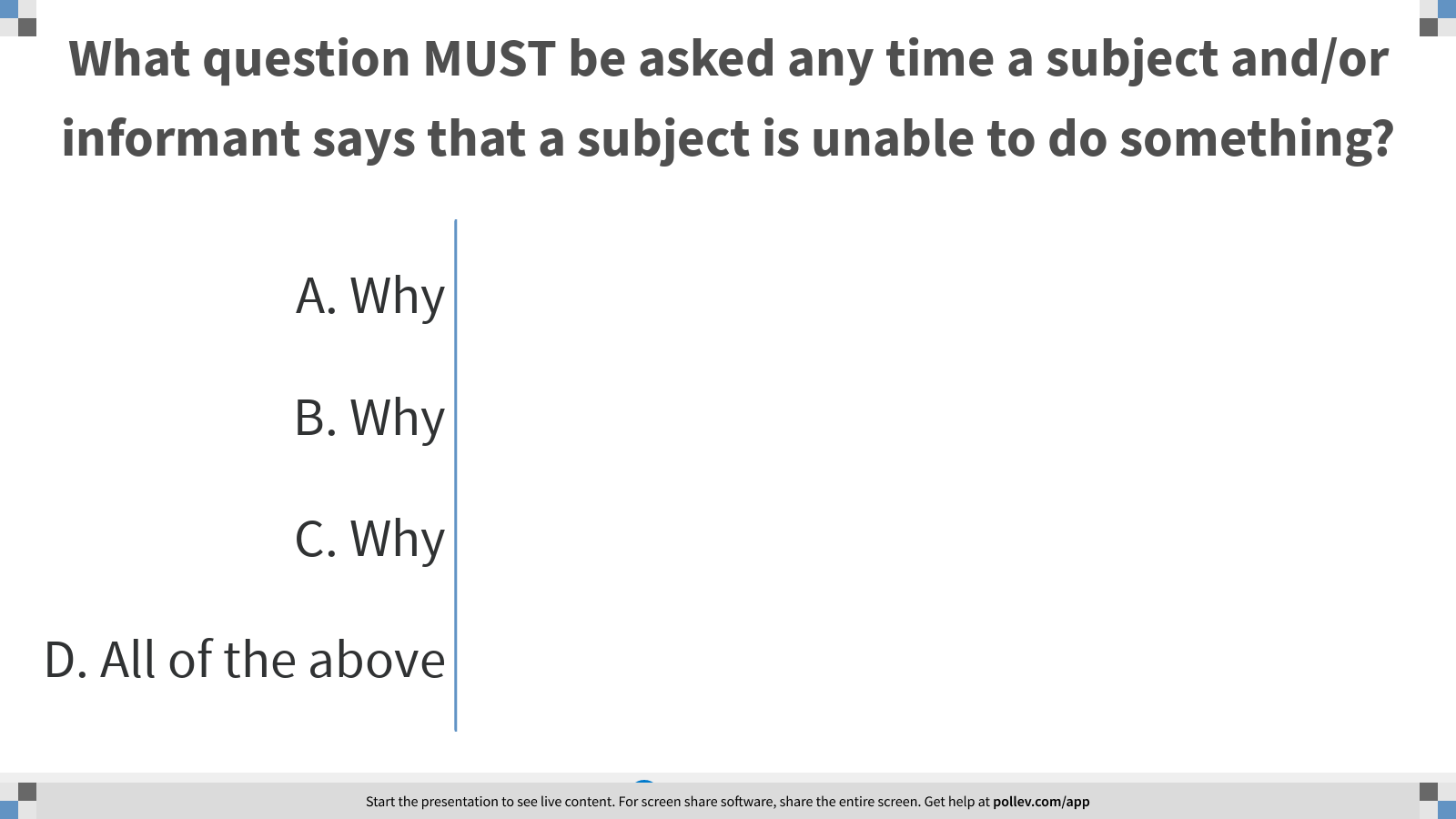 [Speaker Notes: Poll Title: What question MUST be asked any time a subject and/or informant says that a subject is unable to do something?
https://www.polleverywhere.com/multiple_choice_polls/YSNXCIyOWesPcmGit8Kov]
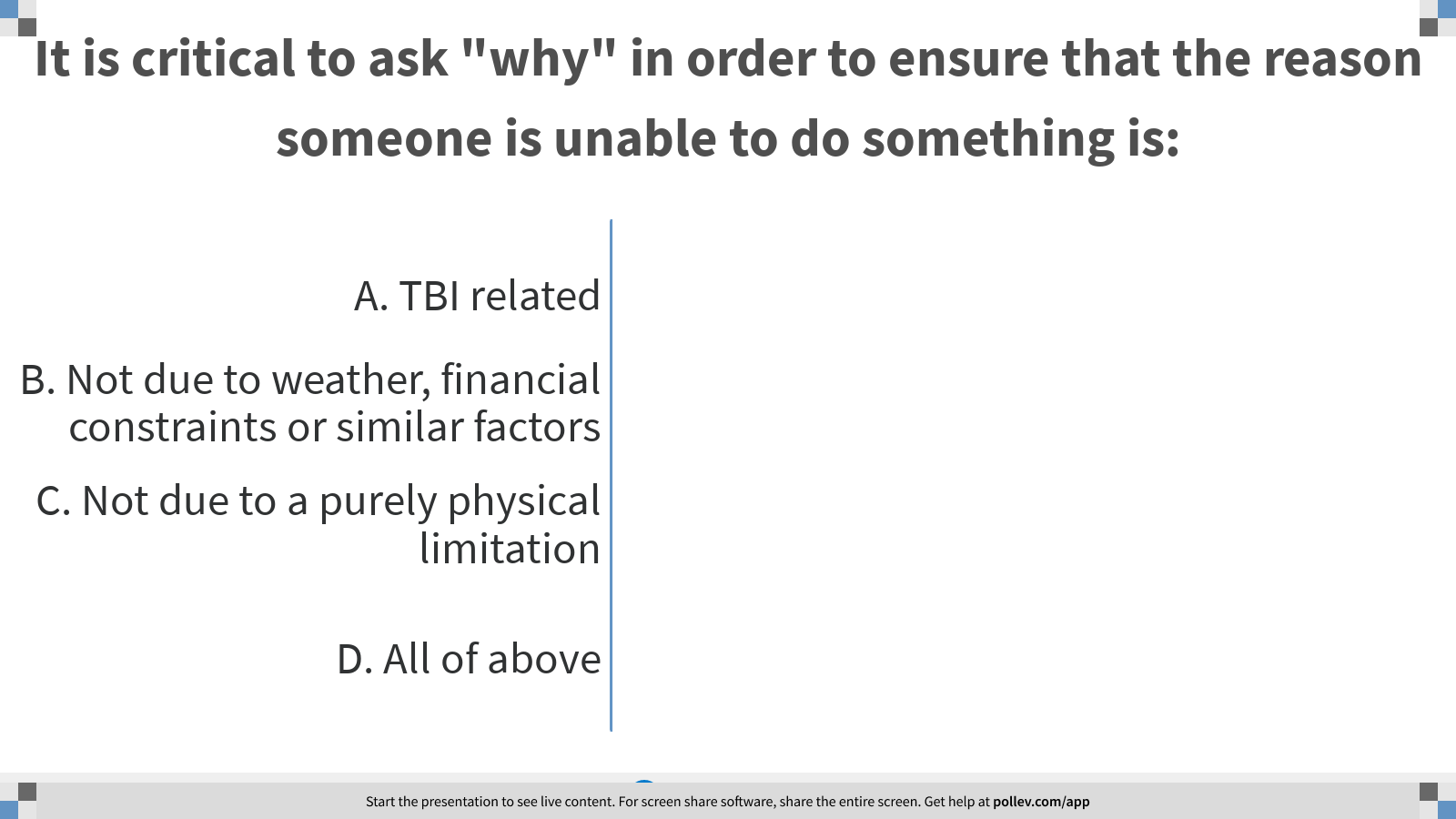 [Speaker Notes: Poll Title: Why is asking "why" so important?
https://www.polleverywhere.com/multiple_choice_polls/w7sON4tHJ7BY6pEmYL3W5]
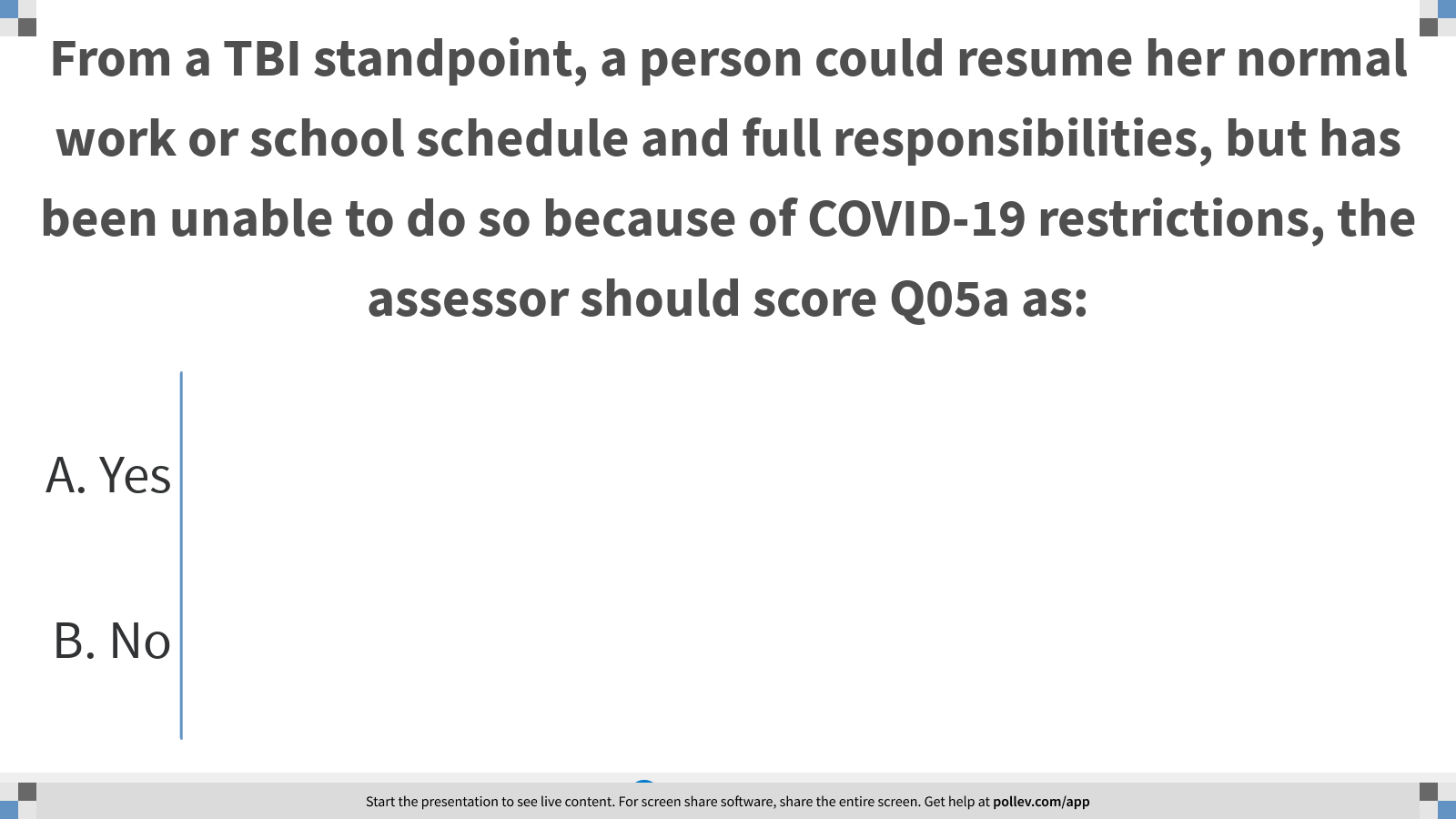 [Speaker Notes: Poll Title: 18. From a TBI standpoint, a person could resume her normal work or school schedule and full responsibilities, but has been unable to do so because of COVID-19 restrictions, the assessor should score Q05a as:
https://www.polleverywhere.com/multiple_choice_polls/LyDqIRE1BMinTCde5II3z]
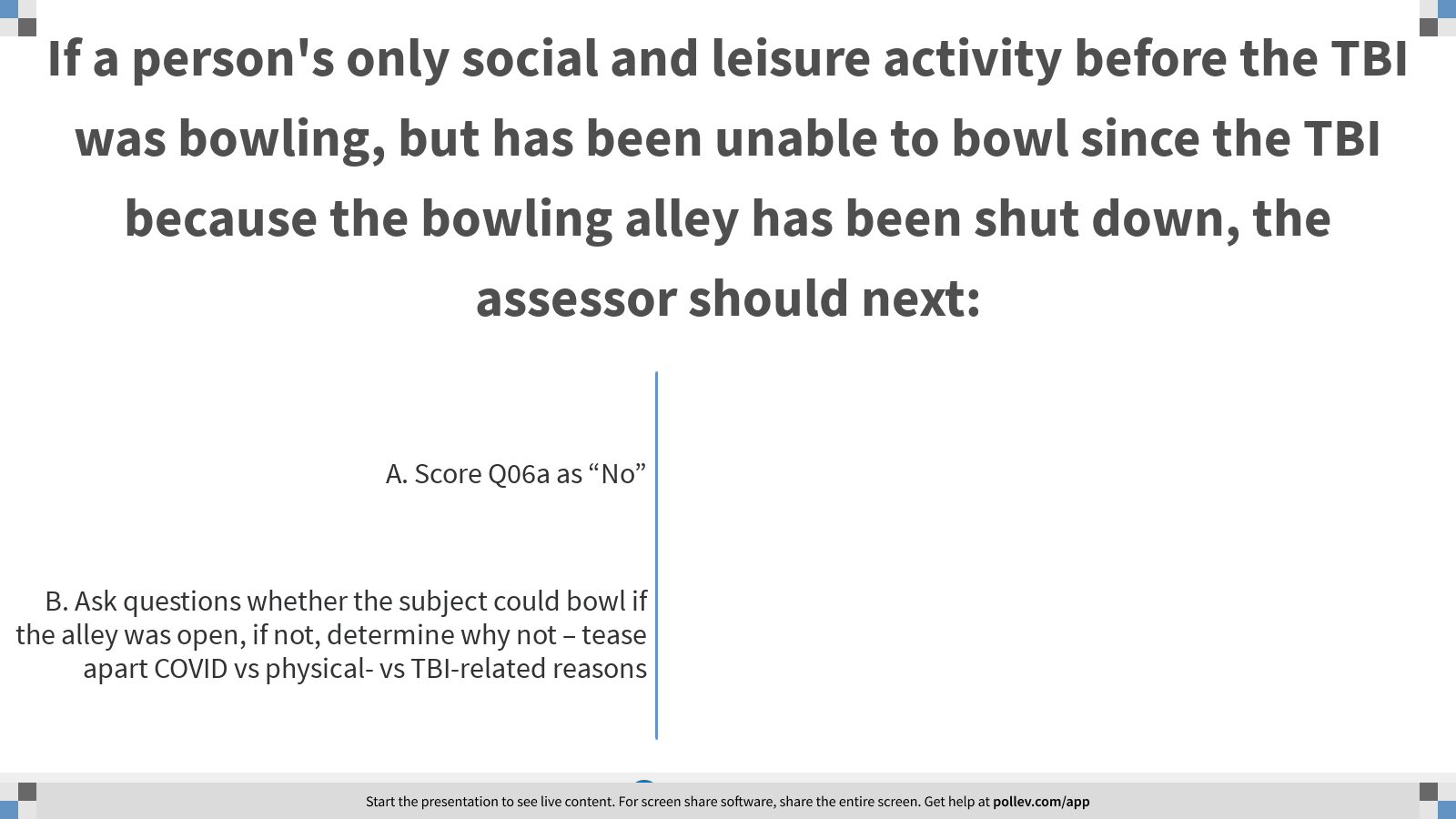 [Speaker Notes: Poll Title: 19. If a person's only social and leisure activity before the TBI was bowling, but has been unable to bowl since the TBI because the bowling alley has been shut down, the assessor should next:
https://www.polleverywhere.com/multiple_choice_polls/Lwz2KvMdbuwF8ANjtCzqj]
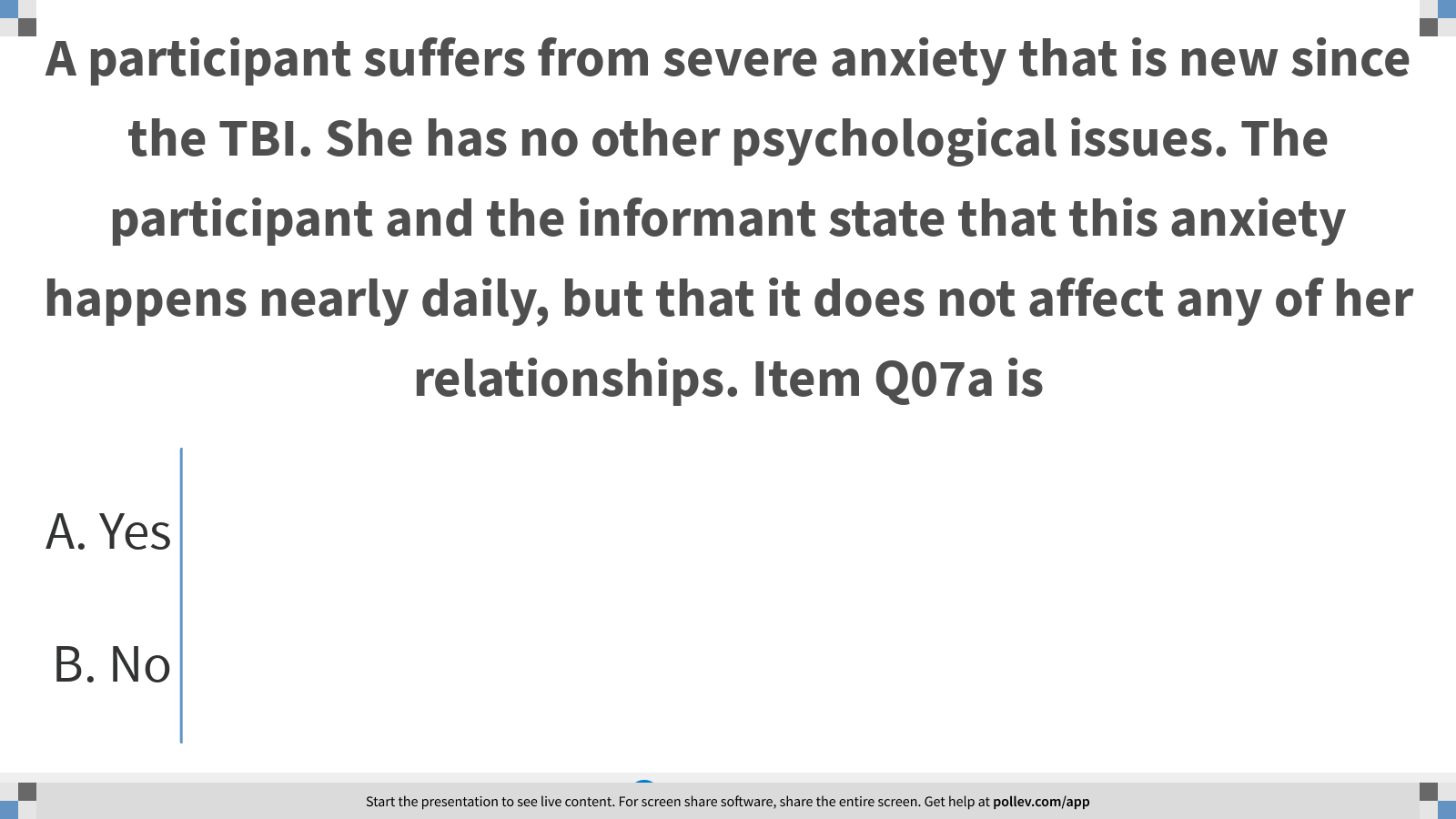 [Speaker Notes: Poll Title: A participant suffers from severe anxiety that is new since the TBI. She has no other psychological issues. The participant and the informant state that this anxiety happens nearly daily, but that it does not affect any of her relationships. Item Q07a is
https://www.polleverywhere.com/multiple_choice_polls/yDXNerfoy0obJ0oRoaSzy]
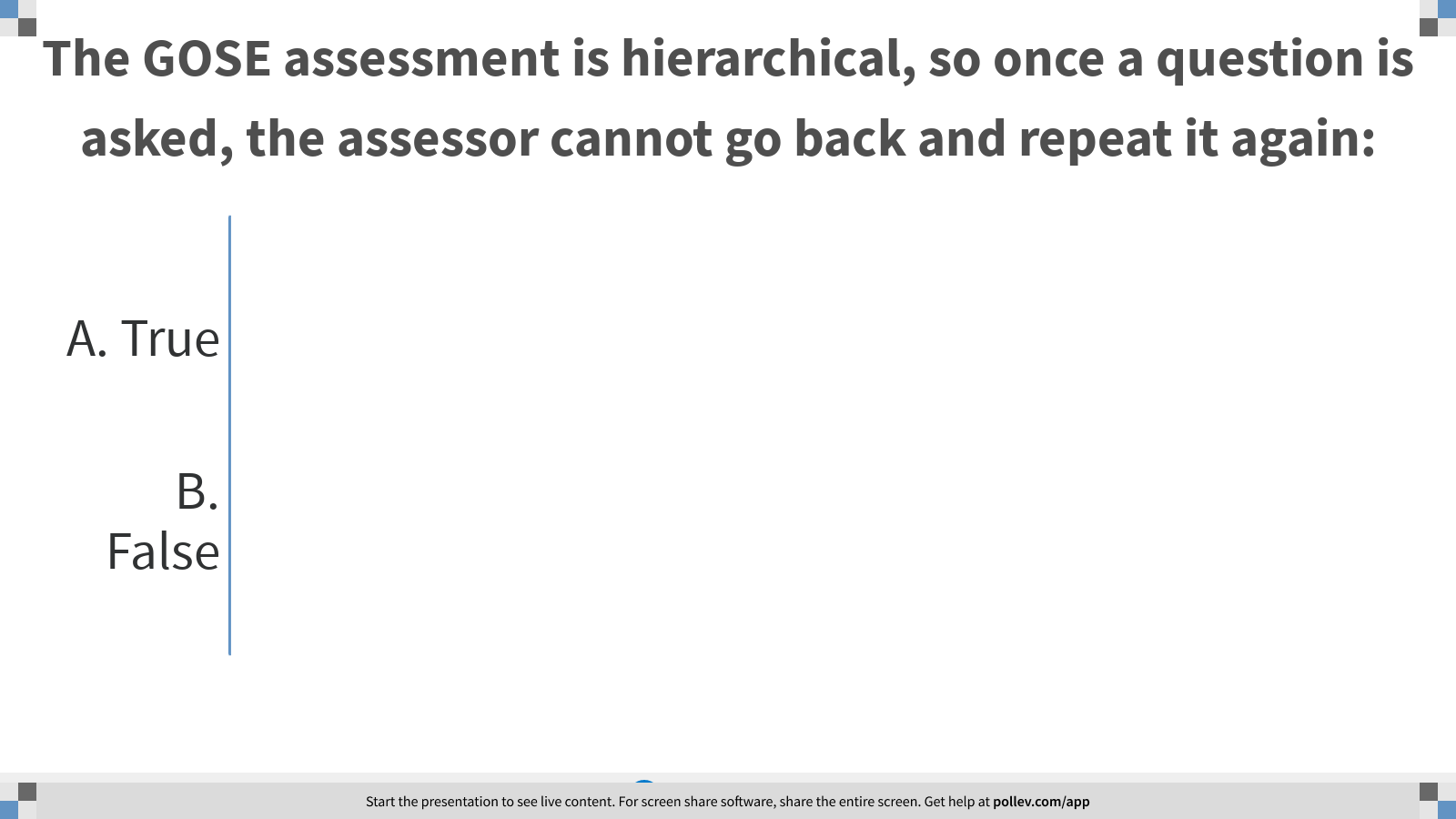 [Speaker Notes: Poll Title: The GOSE assessment is hierarchical, so once a question is asked, the assessor cannot go back and repeat it again:
https://www.polleverywhere.com/multiple_choice_polls/rckKjds0xODdEGWFim9um]
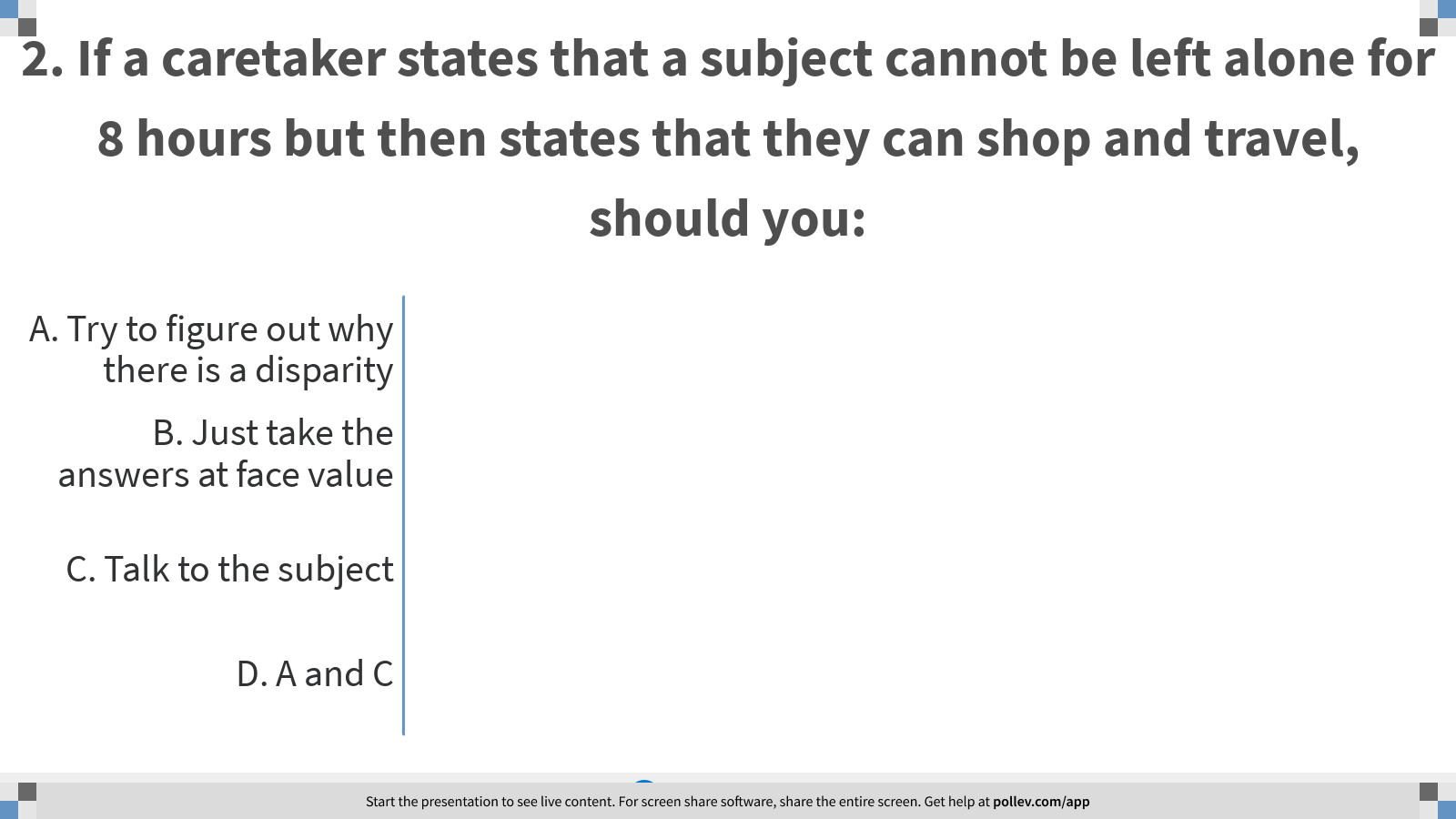 [Speaker Notes: Poll Title: 2. If a caretaker states that a subject cannot be left alone for 8 hours but then states that they can shop and travel, should you:
https://www.polleverywhere.com/multiple_choice_polls/r8RL7lqaOVPltWz4xhxSP]
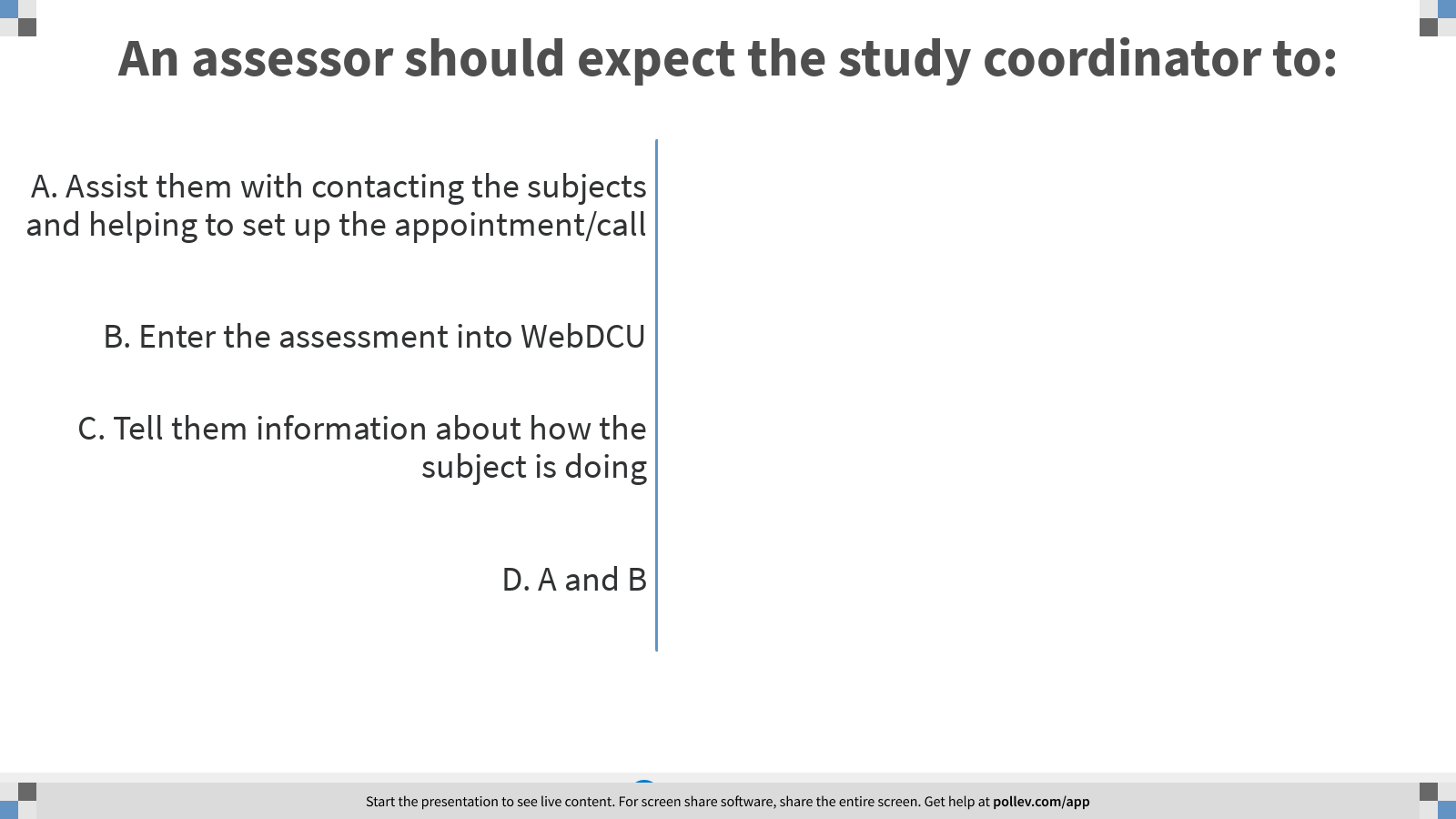 [Speaker Notes: Poll Title: An assessor should expect the study coordinator to:
https://www.polleverywhere.com/multiple_choice_polls/pO5OEhVZRrJPV9nEtIRkB]
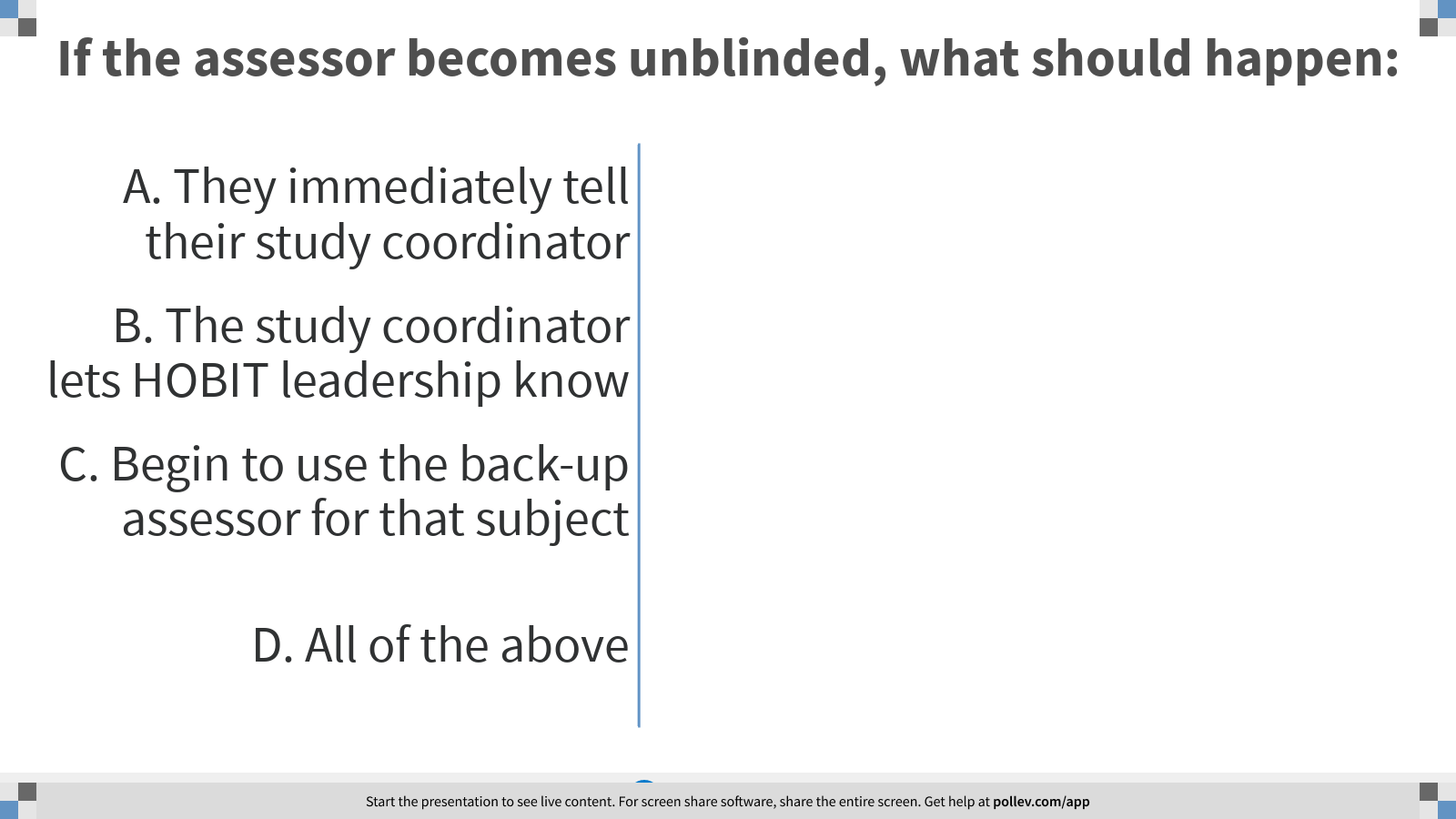 [Speaker Notes: Poll Title: If the assessor becomes unblinded, what should happen:
https://www.polleverywhere.com/multiple_choice_polls/wMOJKvXxTUWYcOBWszYmi]
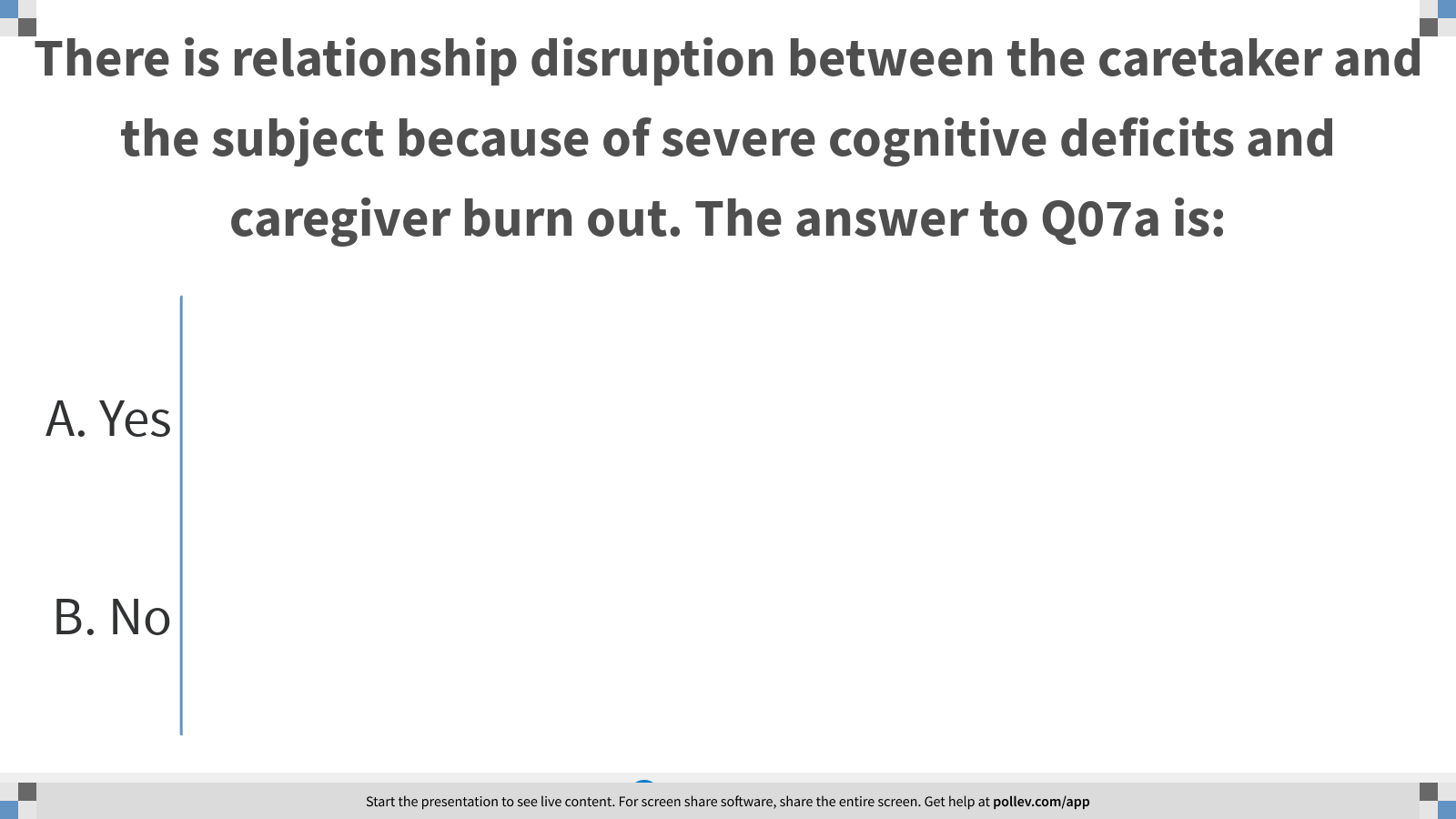 [Speaker Notes: Poll Title: There is relationship disruption between the caretaker and the subject because of severe cognitive deficits and burn out. The answer to Q07a is:
https://www.polleverywhere.com/multiple_choice_polls/ynsasVH1dMYTM18Xx3Lql]
Questions/Comments